Self-Energies In a Relativistic Chiral Effective Theory
Marston Copeland, chueng-ryong ji, wally melnitchouk
Motivation
The structure of SU(3) octet and decuplet baryons in QCD

Fundamental low-energy properties (e.g. masses) described within chiral effective theory 

Field theoretic description requires loop corrections

Use a relativistic chiral effective theory, finite size of baryons
The Simplest Meson loop
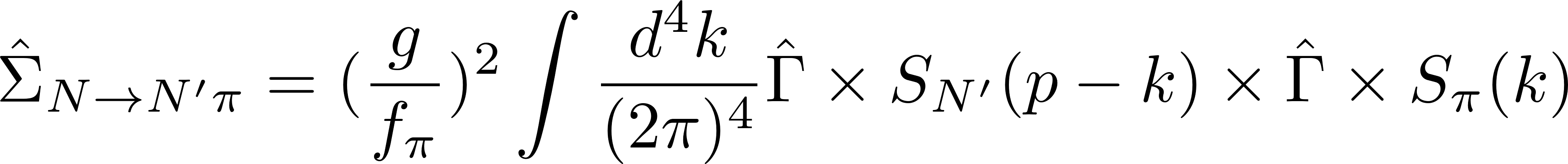 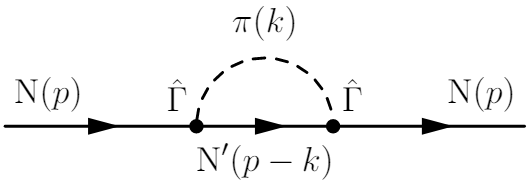 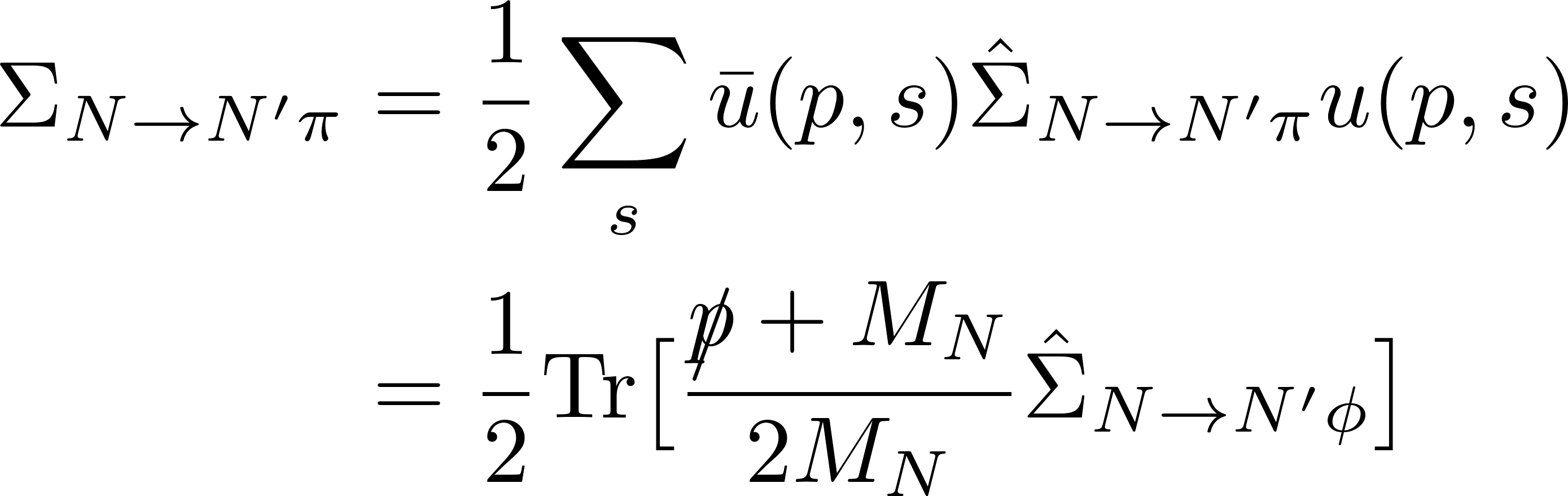 Nucleon-Pion Loop
Different Cases
Octet to octet and meson

Octet to decuplet and meson

Decuplet to octet and meson

Decuplet to decuplet and meson
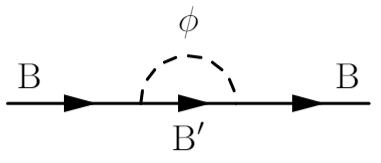 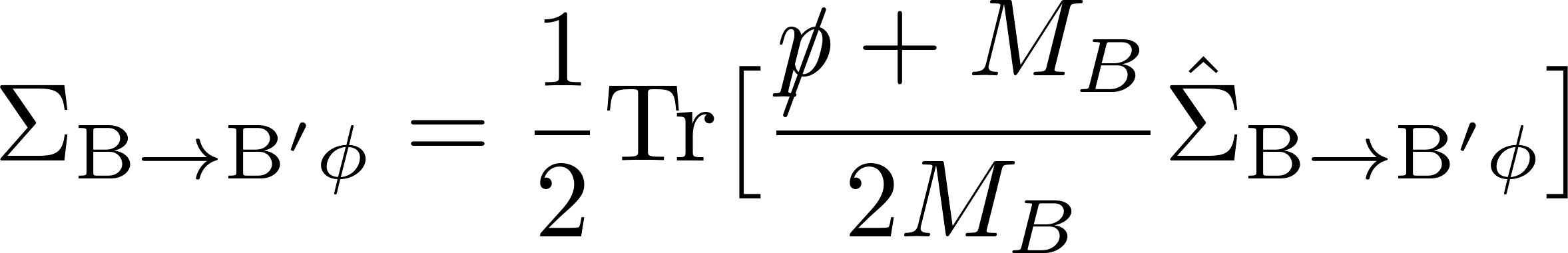 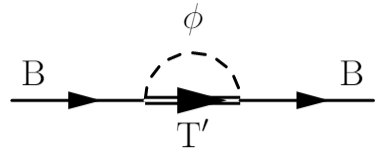 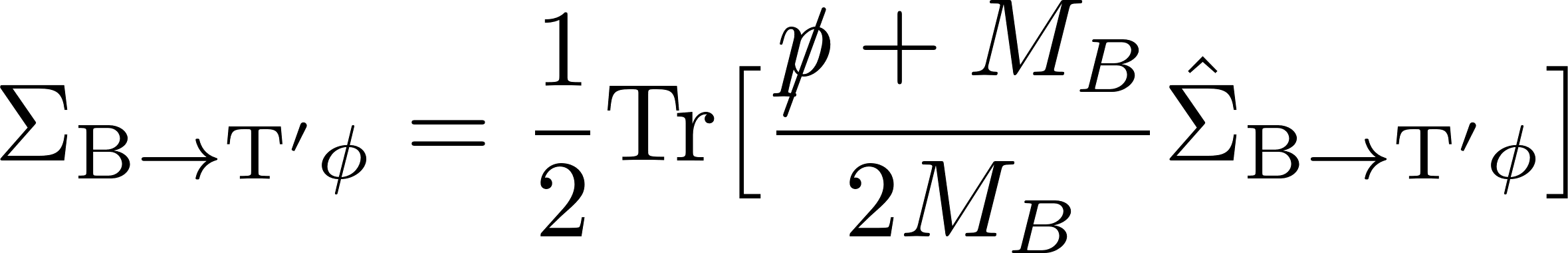 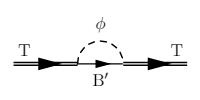 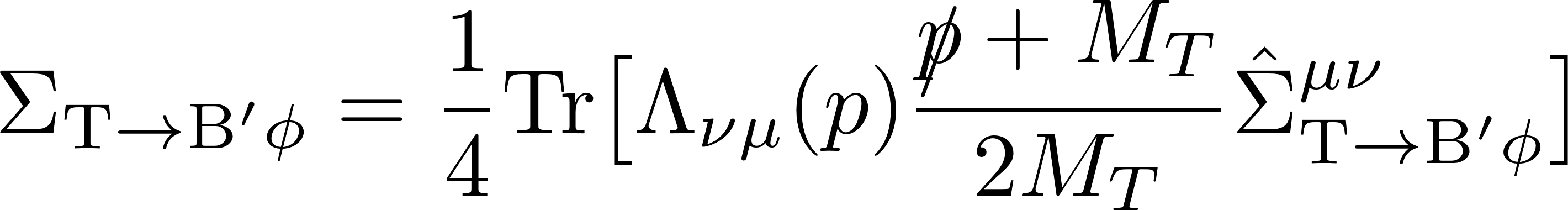 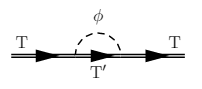 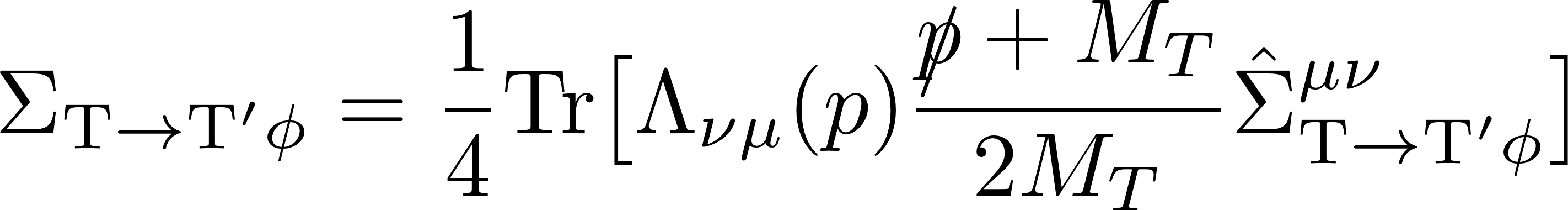 where
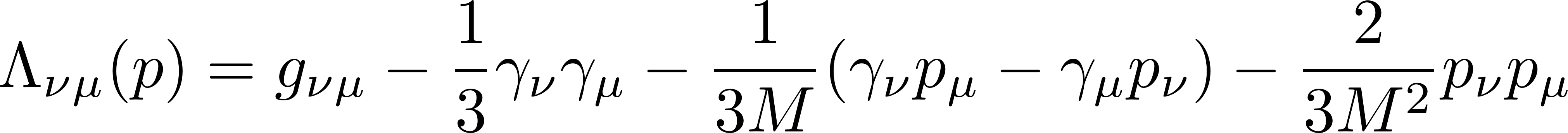 The interactions (Vertices)
Octet to Octet



Octet to Decuplet & Decuplet to Octet


 
Decuplet to Decuplet
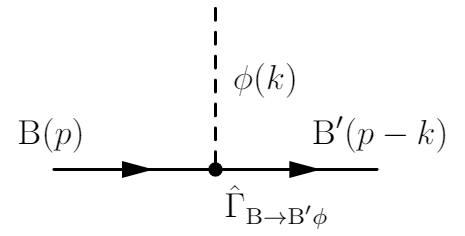 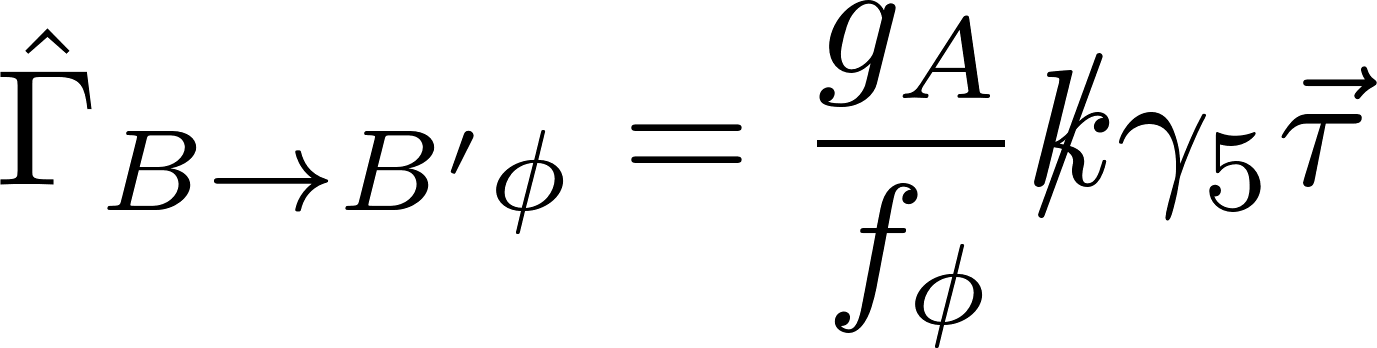 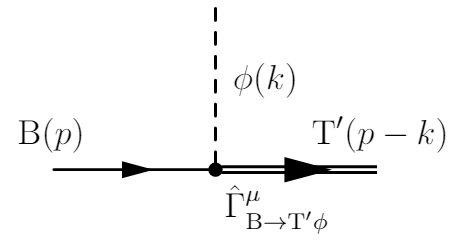 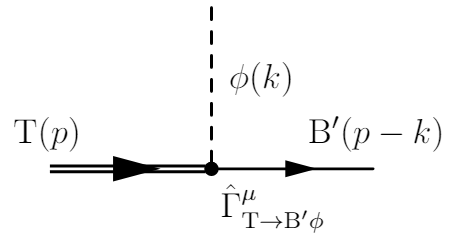 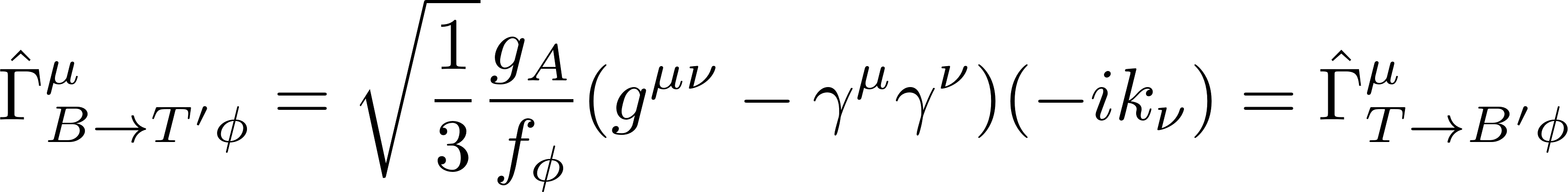 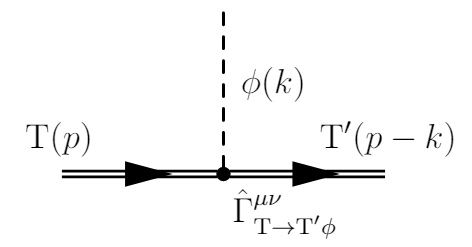 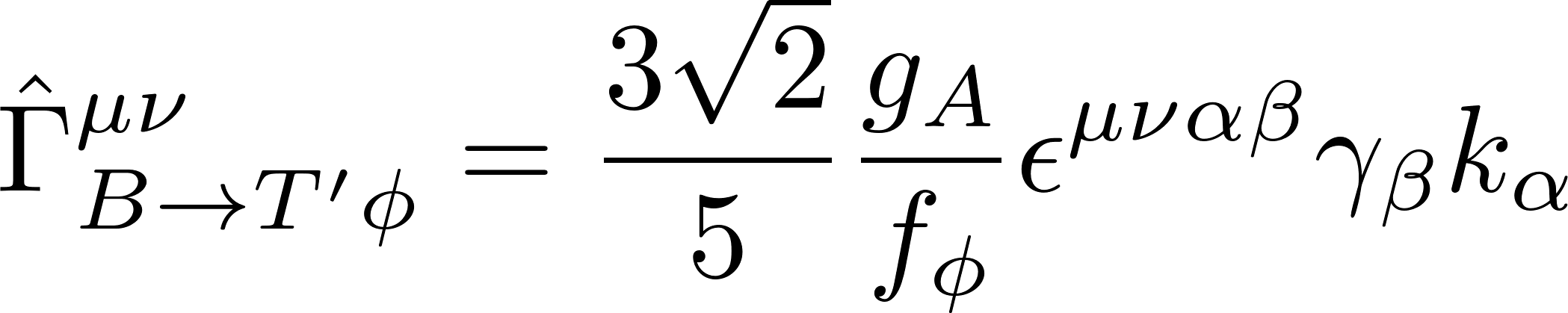 Octet to octet self-energy operator




Octet to decuplet self-energy operator
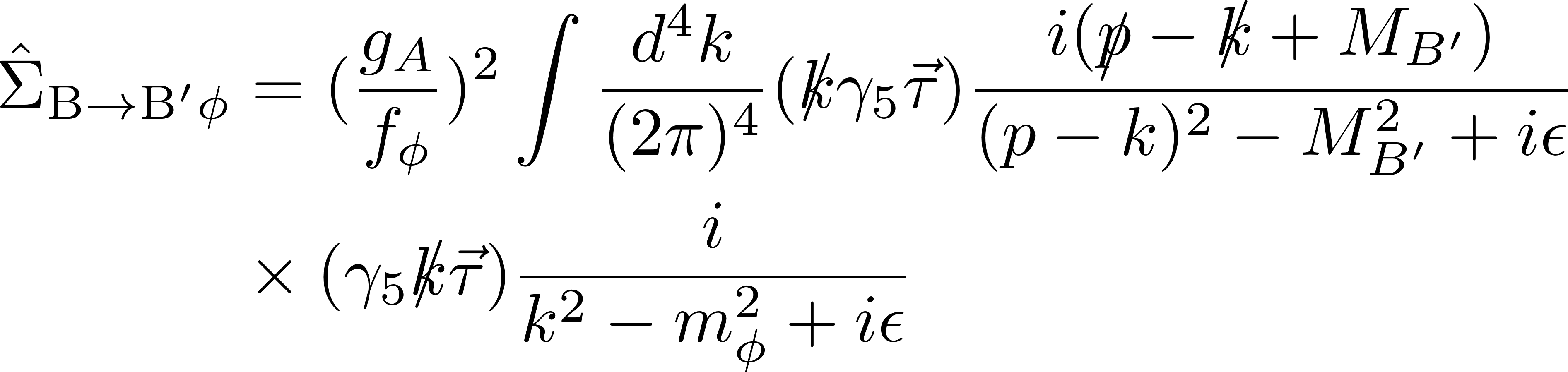 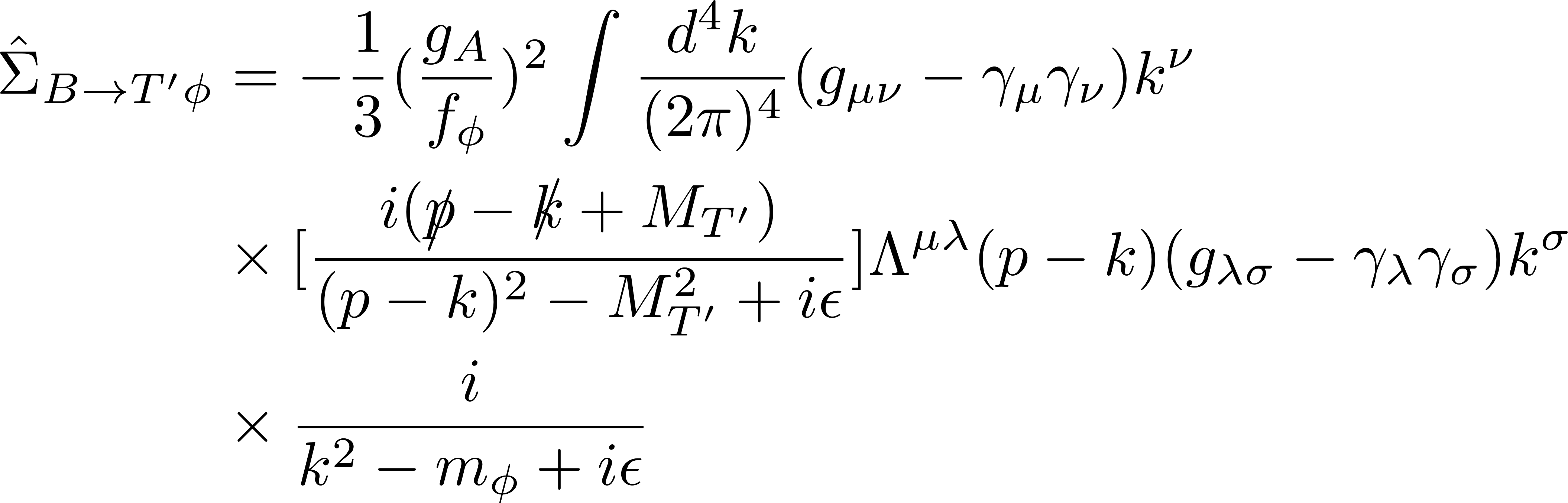 Decuplet to octet self-energy operator






Decuplet to decuplet self-energy operator
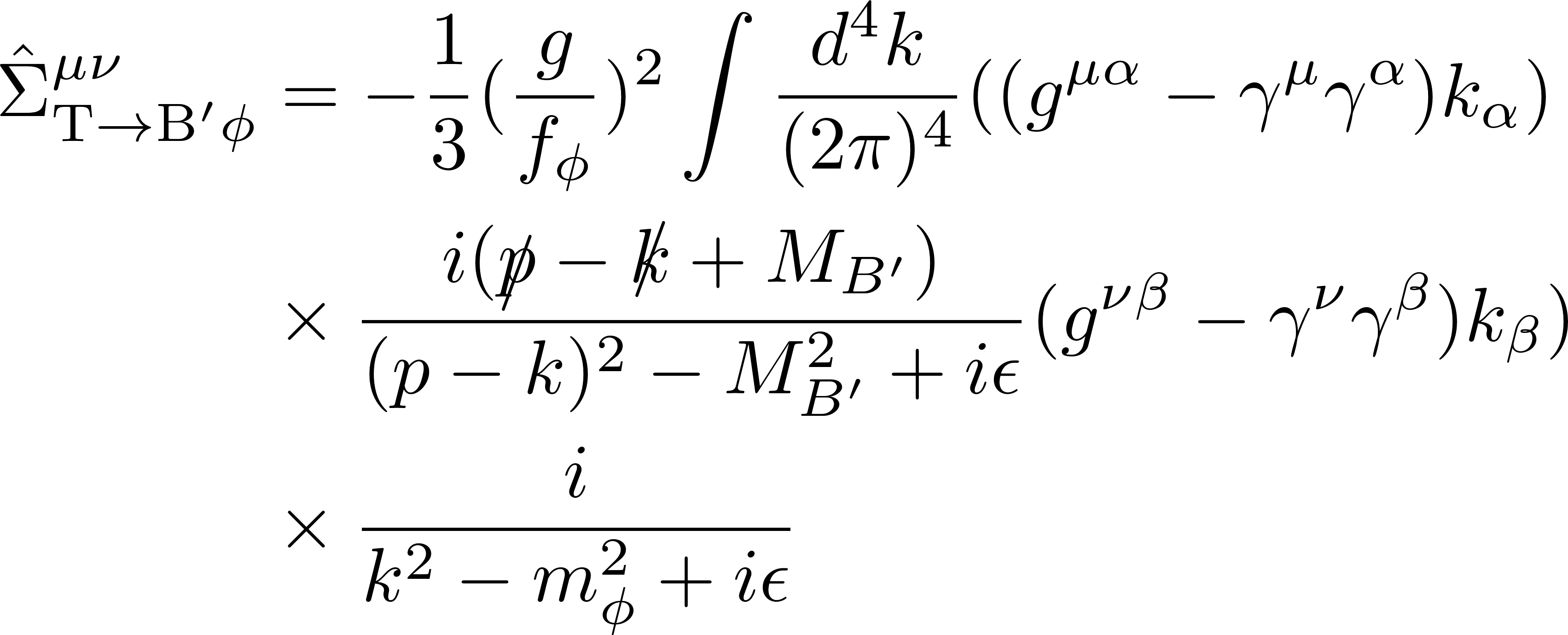 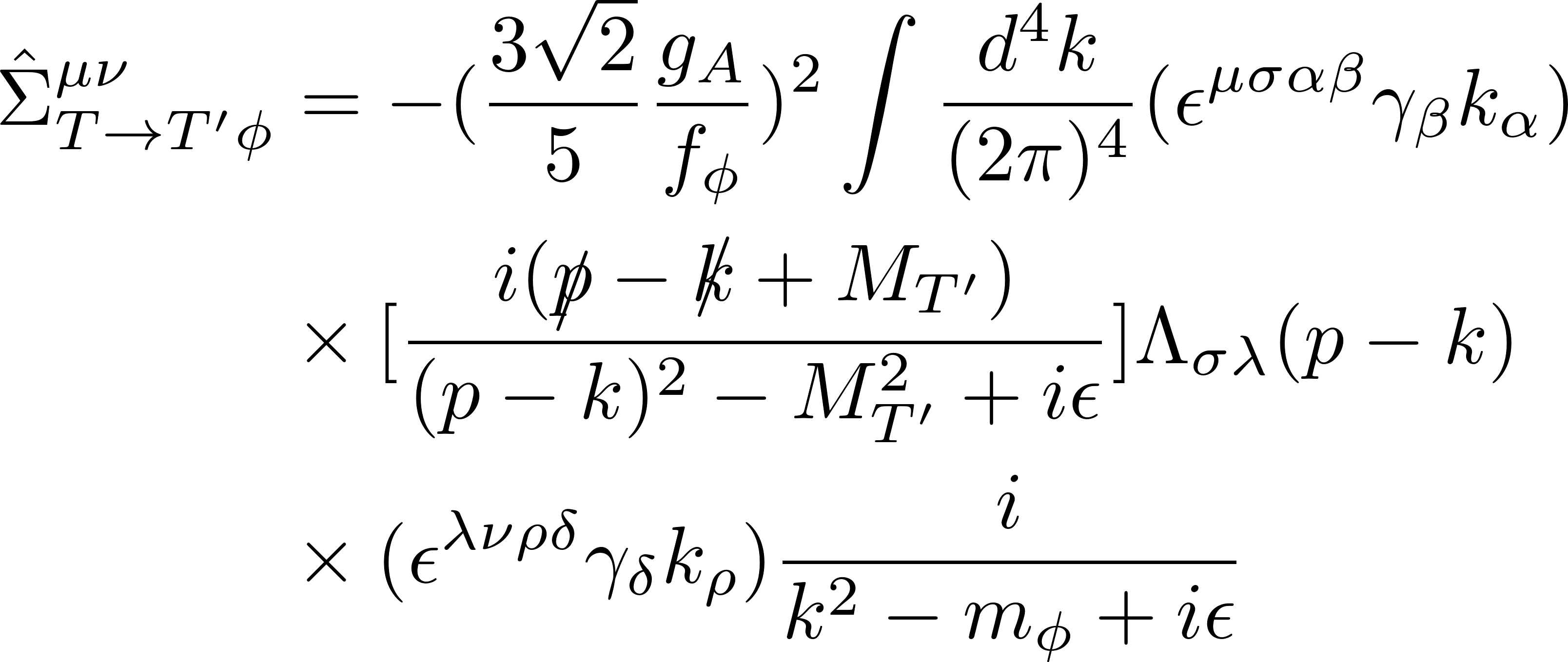 Regularization
Dimensional regularization

Finite range regularization
n-pole form factor
Pauli-Villars
Dipole form factor
Why Finite Range?
Finite Range Regularization
Apply a form factor to each vertex

“Finite size” of baryons

Form factors at hadronic vertices can be related to other observables involving meson loops

We consider a general n-pole form factor
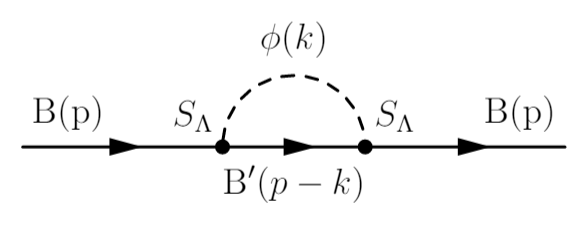 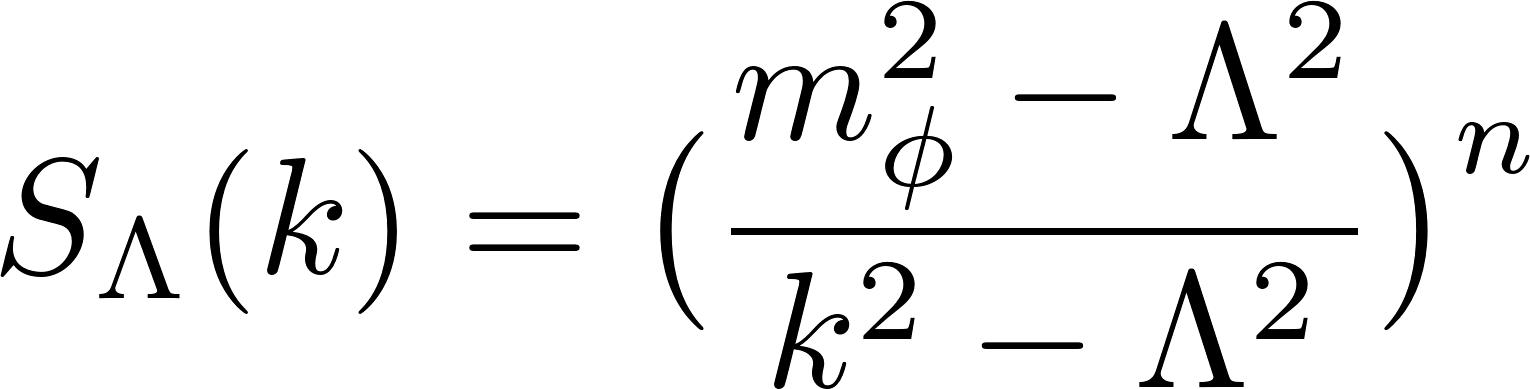 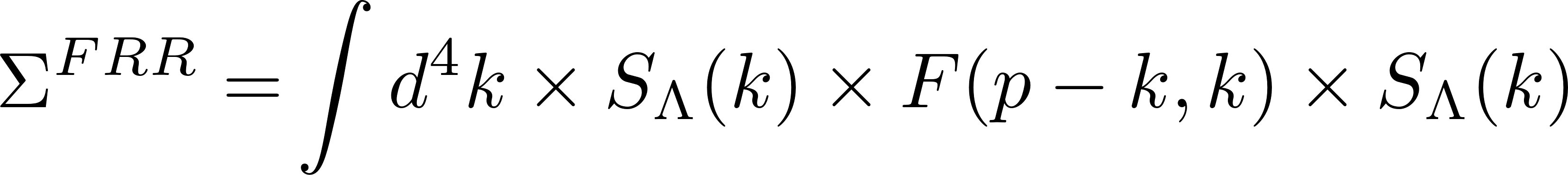 where
An n-pole form factor can be written as a summation
N-pole form factor
where
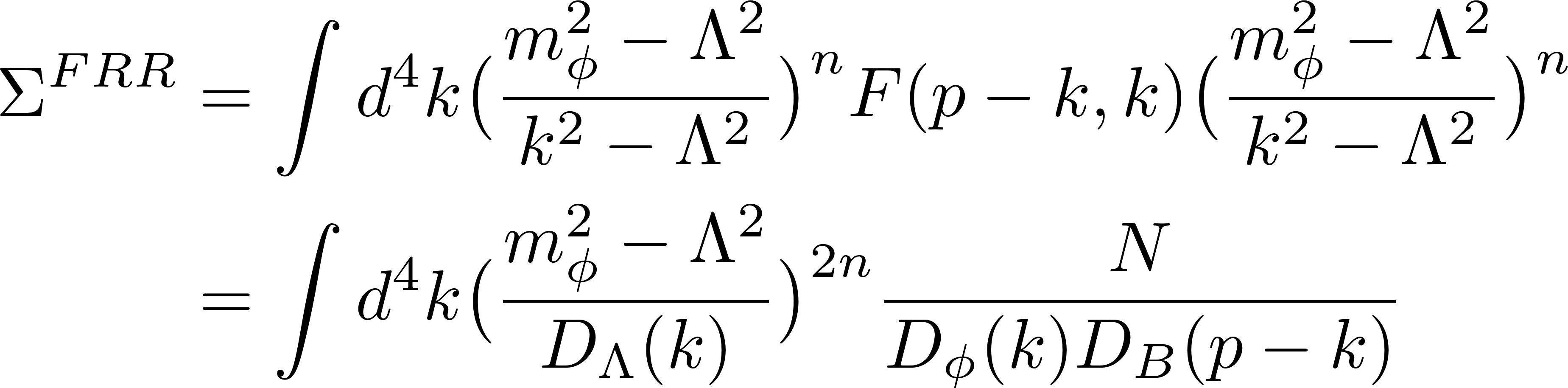 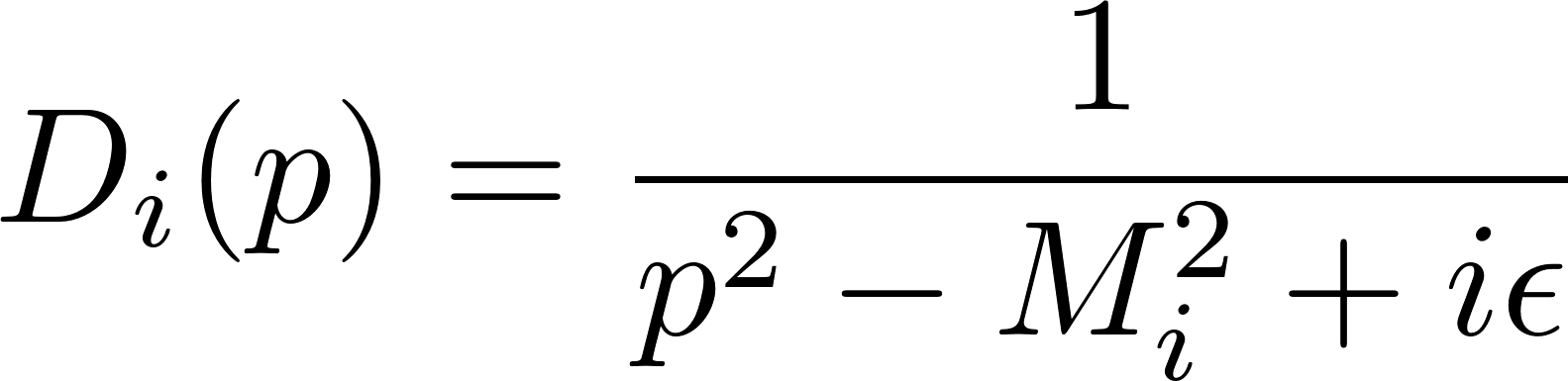 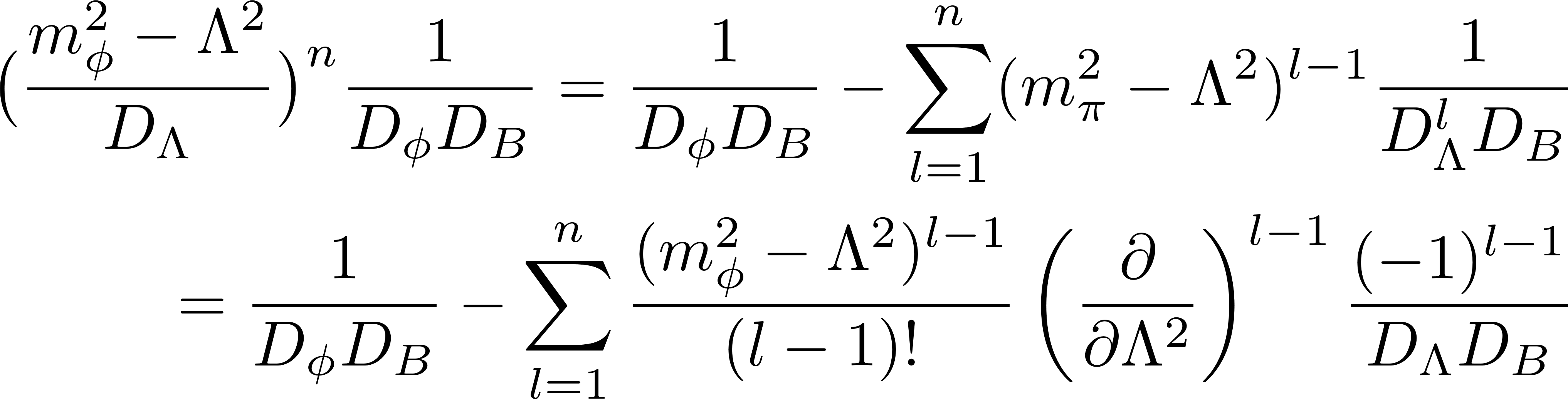 n-Pole Form Factor For Kaon-Hyperon Loop
n-pole formula applied to octet
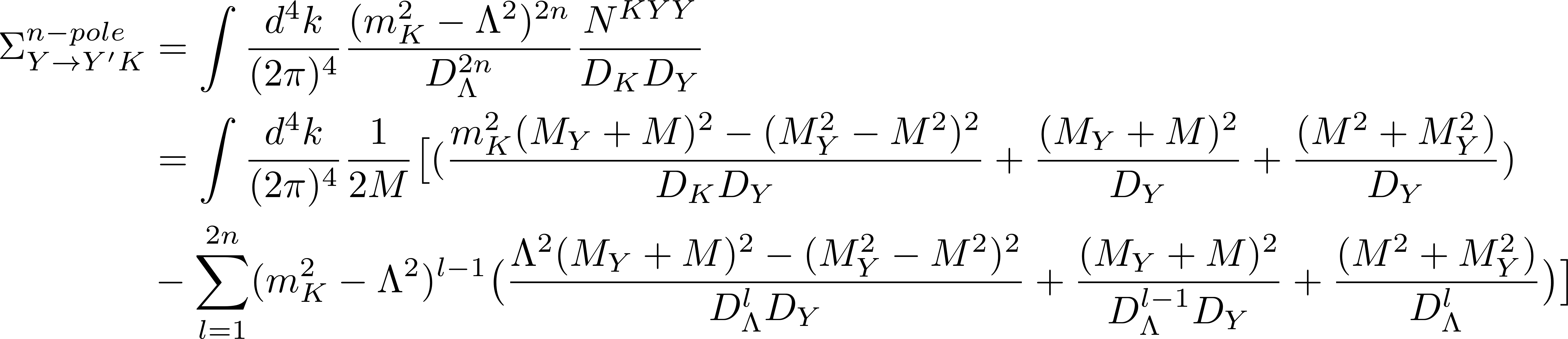 N-POLE Form Factor for Pion-Nucleon Loop
Easily applies to all cases in octet and decuplet
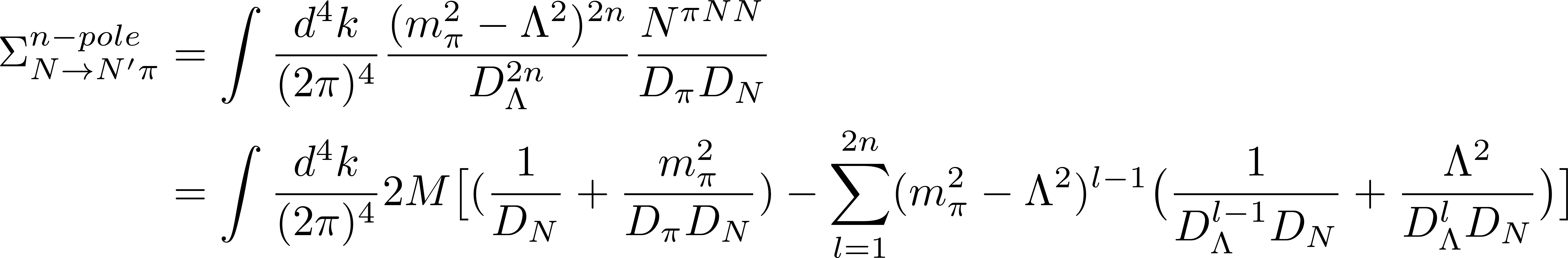 Plugging in n = 2 for a dipole
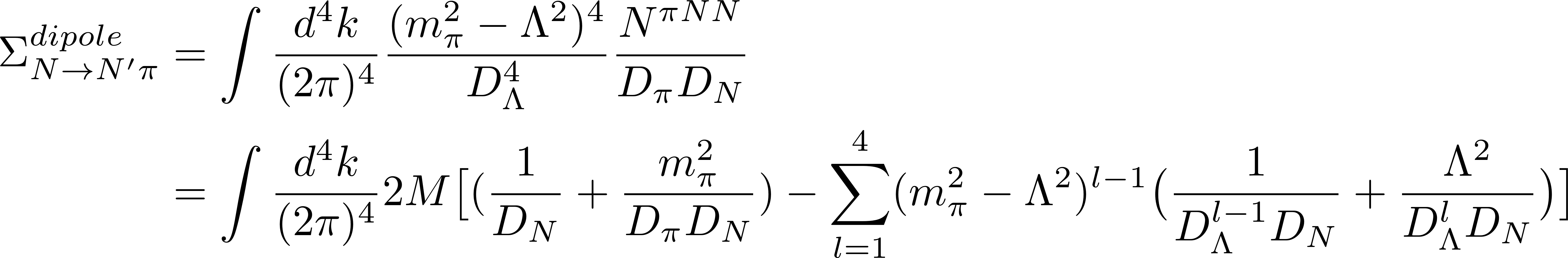 The final results for Pion-Nucleon
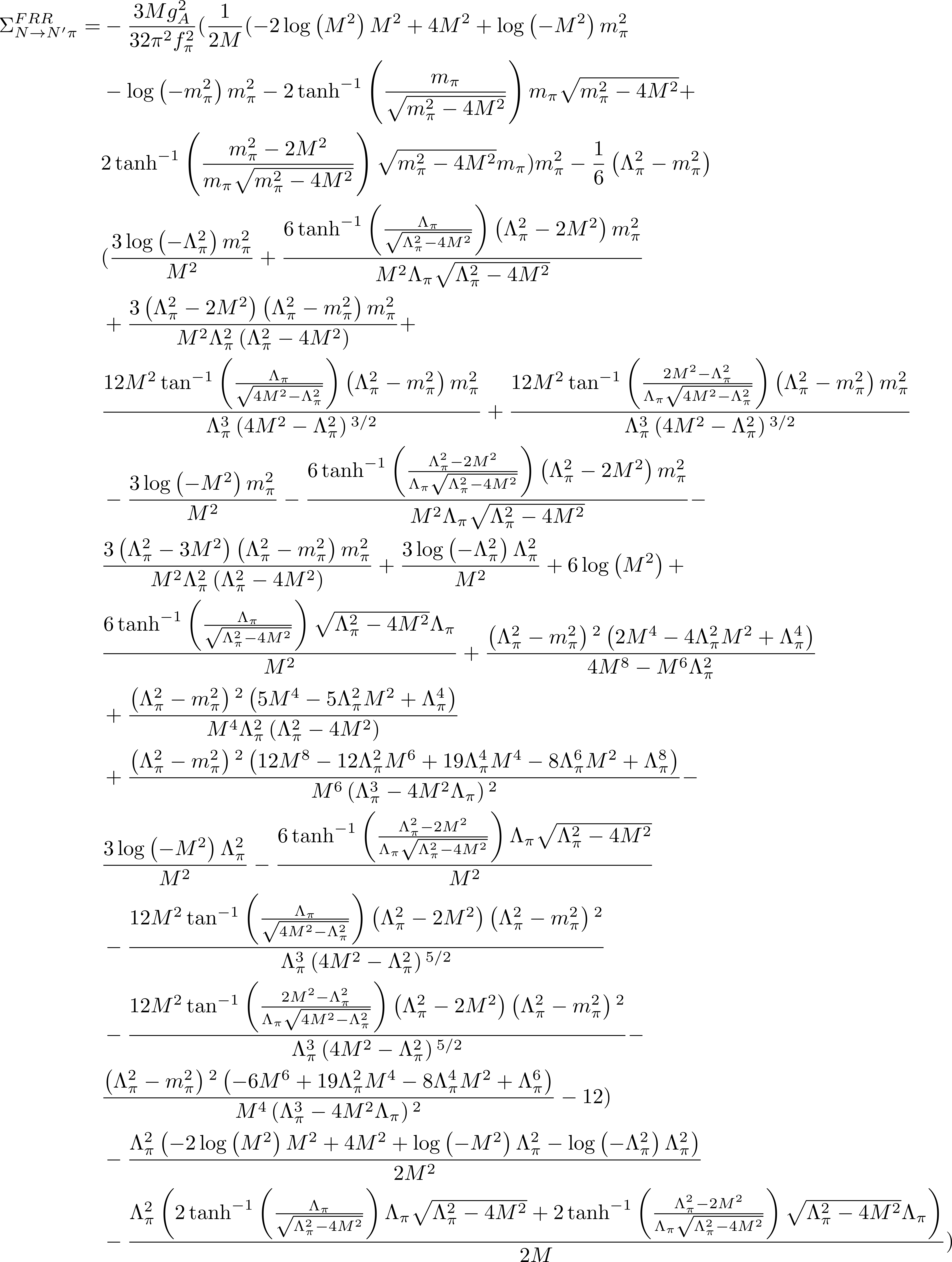 The final results for Pion-Nucleon
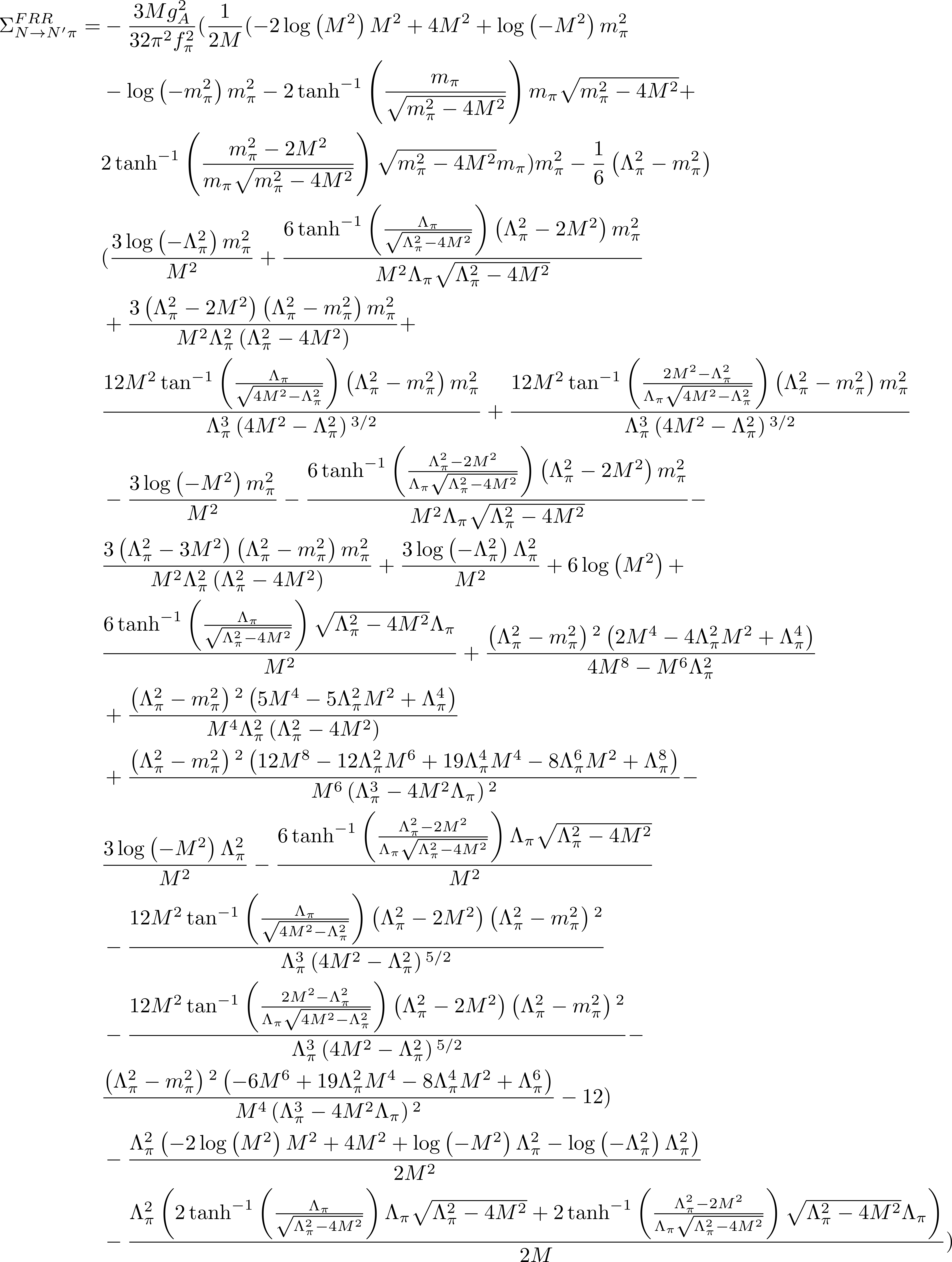 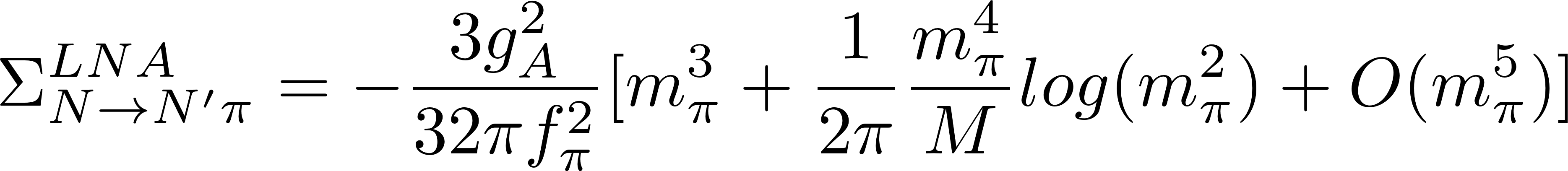 The same leading non-analytic behavior as for Dim. Reg. and other regularization schemes
The final results for Pion-Nucleon
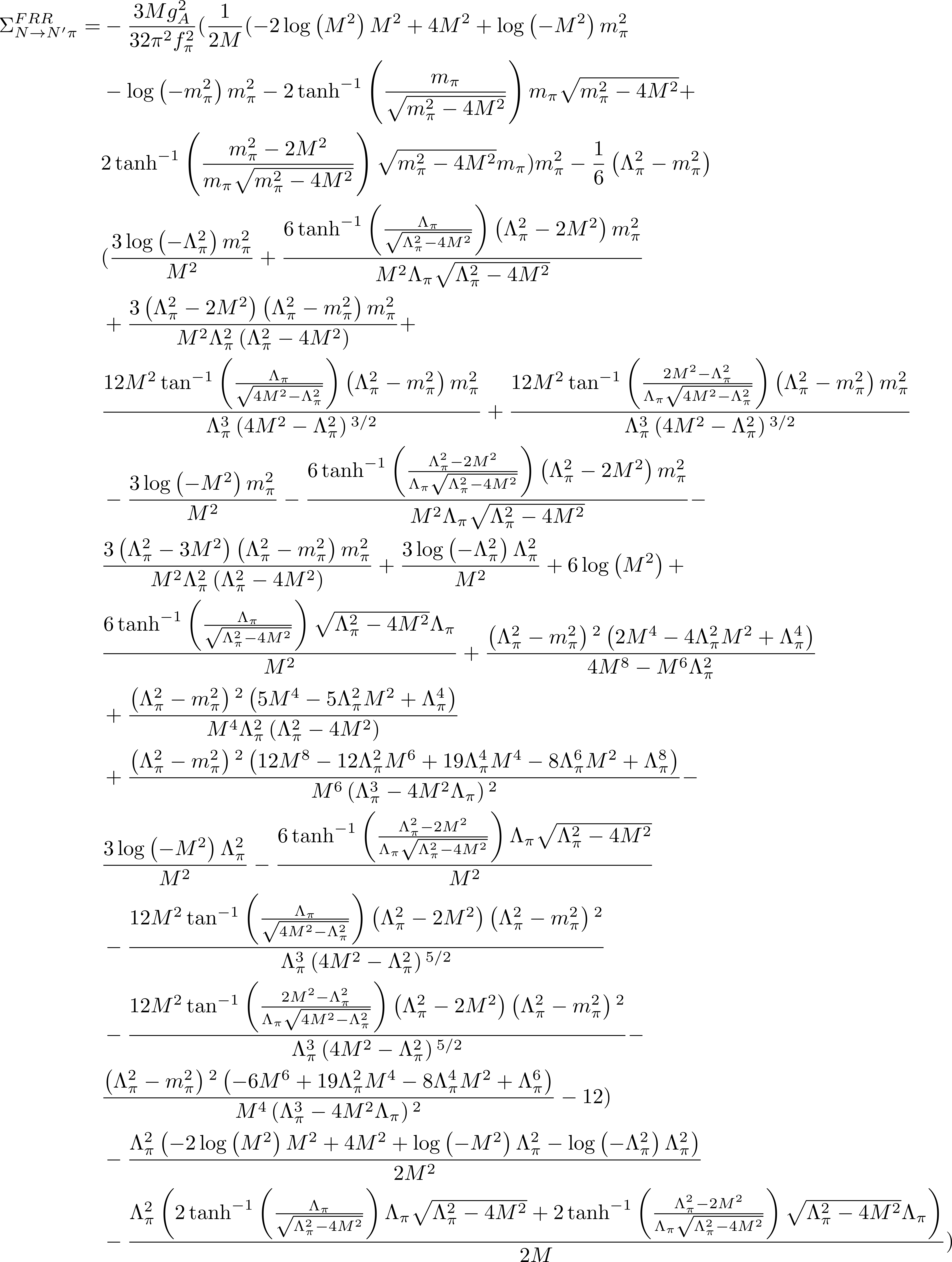 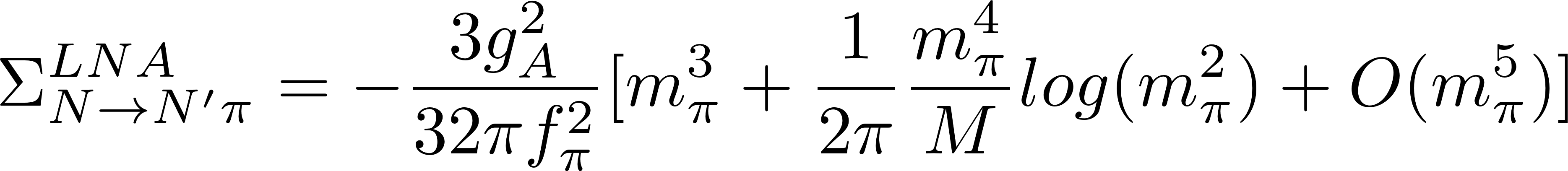 The same leading non-analytic behavior as for Dim. Reg. and other regularization schemes
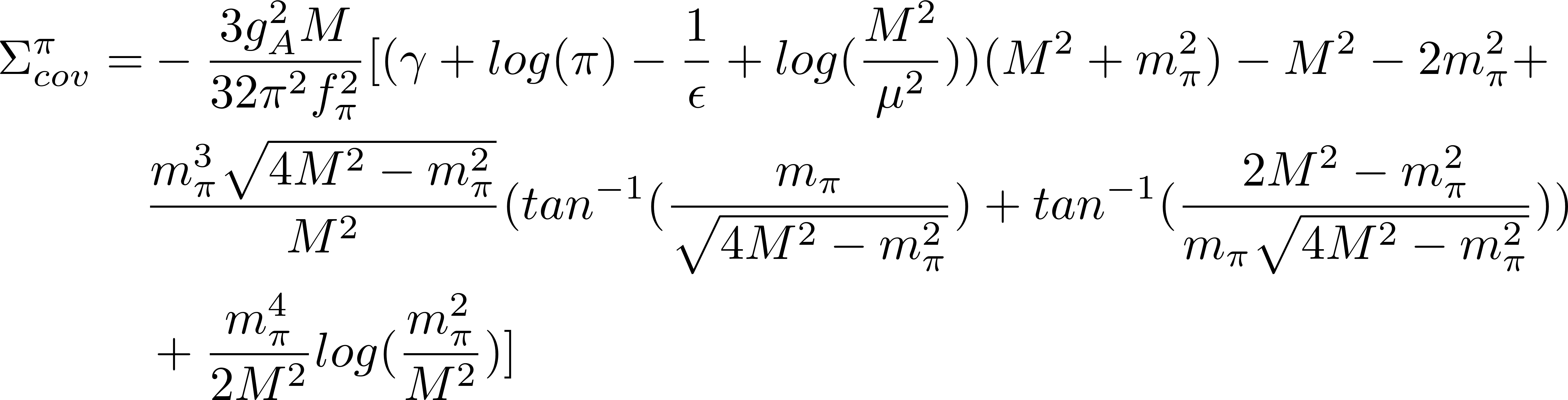 Results For the Pion-Nucleon Loop
Dim. Reg. vs. Finite Range
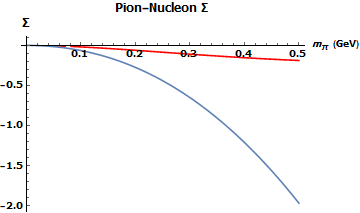 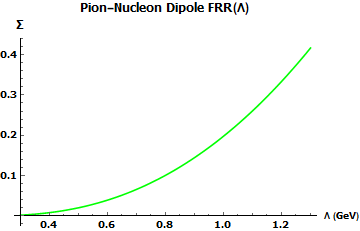 Summary and Outlook
What has been done
Computed self-energies for SU(3) octet and decuplet baryons
Relativistic chiral effective theory
Finite Range Regularization

Future work
Verify LNA behavior for Finite range regularization in all cases for SU(3) octet and decuplet

Connection with sigma terms (mass)

Extend to 3-point functions (coupling of external fields to meson loops), e.g. electromagnetic form factors, parton distributions
Acknowledgements
I’d like to thank my mentor Wally Melnitchouk and collaborator Chueng-Ryong Ji, for their wisdom, help, and support on the project.

I’d also like to thank Jefferson Lab, the Department of Energy, the NSF, and the REU program at Old Dominion University for the opportunity to work over this summer.
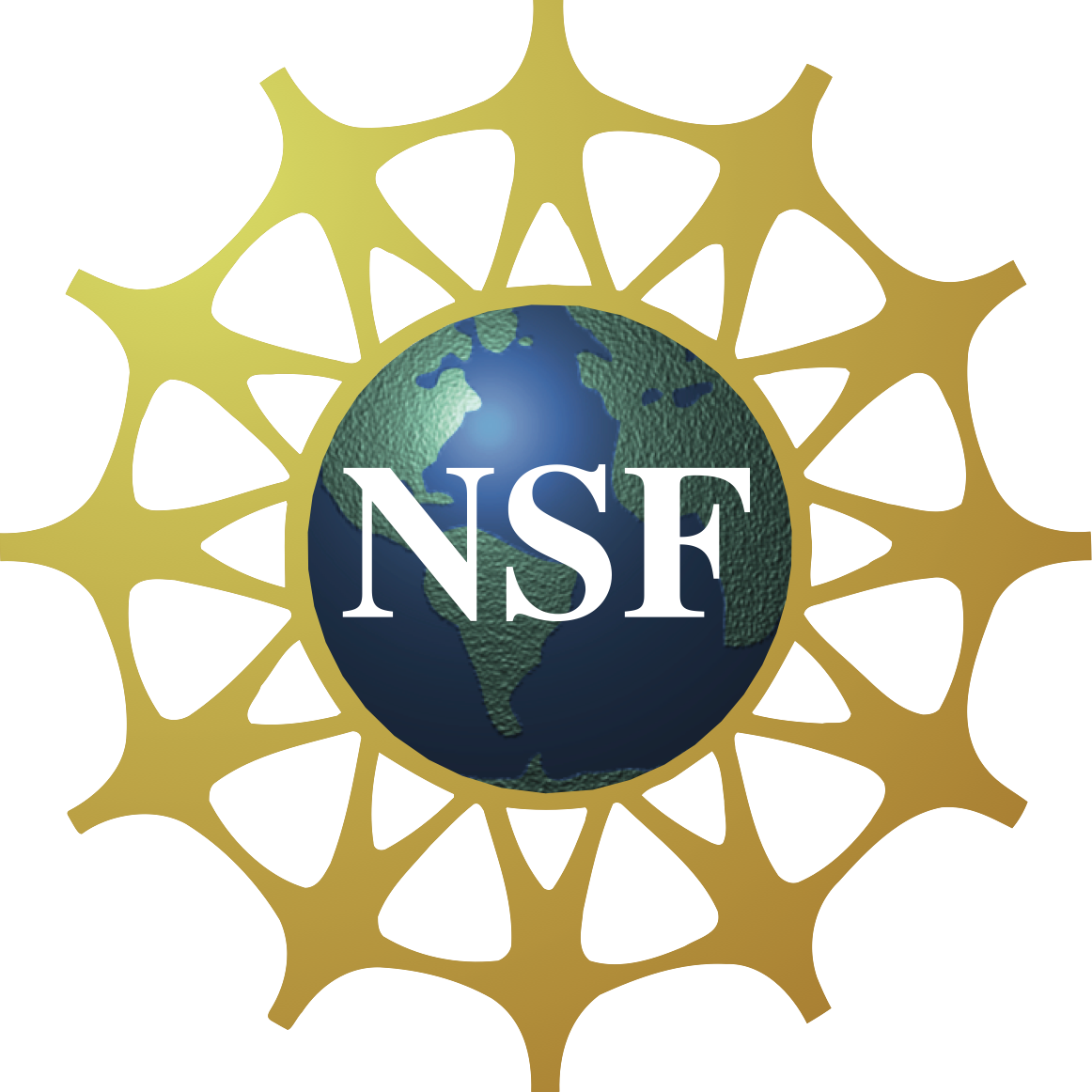 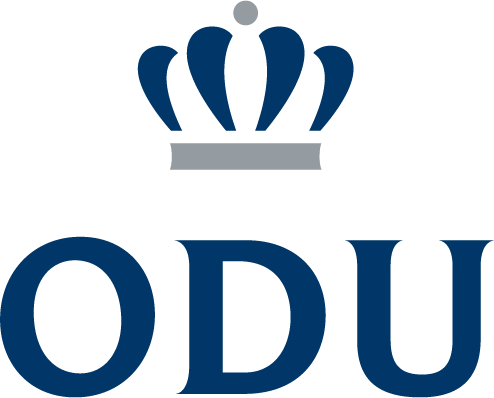 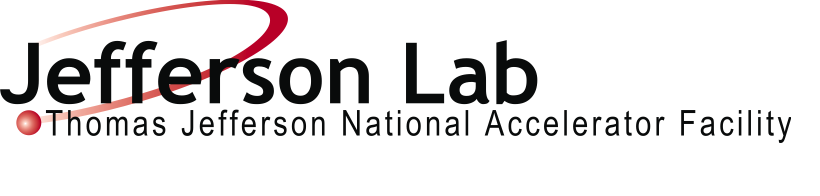 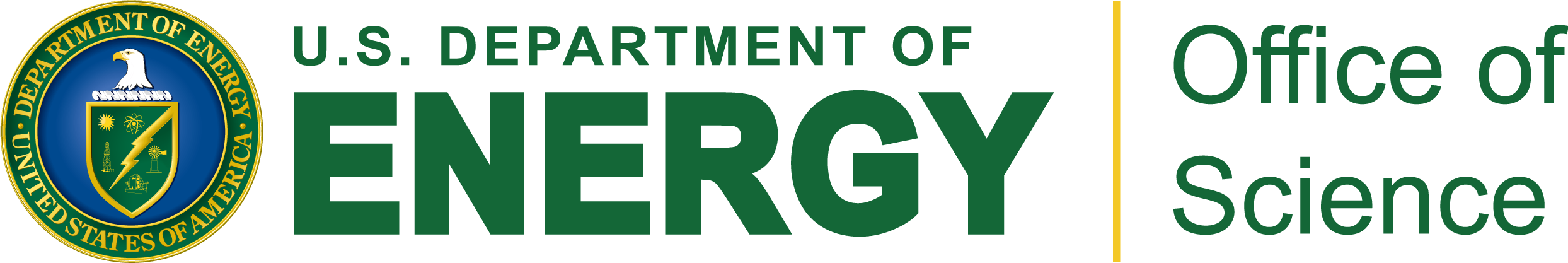 NSF Award Number 1659177
References
Chueng-Ryong Ji, W. Melnitchouk, and A.W.  Thomas, Phys. Rev. D 80, 054018 (2009)
Salamu, Ji, Melnitchouk, Thomas, and Wang, Phys. Rev. D 99, 014041 (2019)
M. Oettel and A.W.  Thomas, Phys. Rev. C 66, 065207 (2002)
V. Pascalutsa, M. Vanderhaeghen., Phys. Lett. B 636 (2006) 31-39
S. Scherer and M.R. Schindler, arXiv: hep-ph/0505265
J.D. Bjorken and S. Drell, Relativistic Quantum Mechanics (McGraw-Hill, New York, 1965)
I.J.R. Aitchison and A. J. G. Hey Gauge Theories in Particle Physics (Institute of Physics Publishing, London, 2003)